SKOLPLATTFORMEN – att tänka på….
Dokumentera varje anpassning för sig.
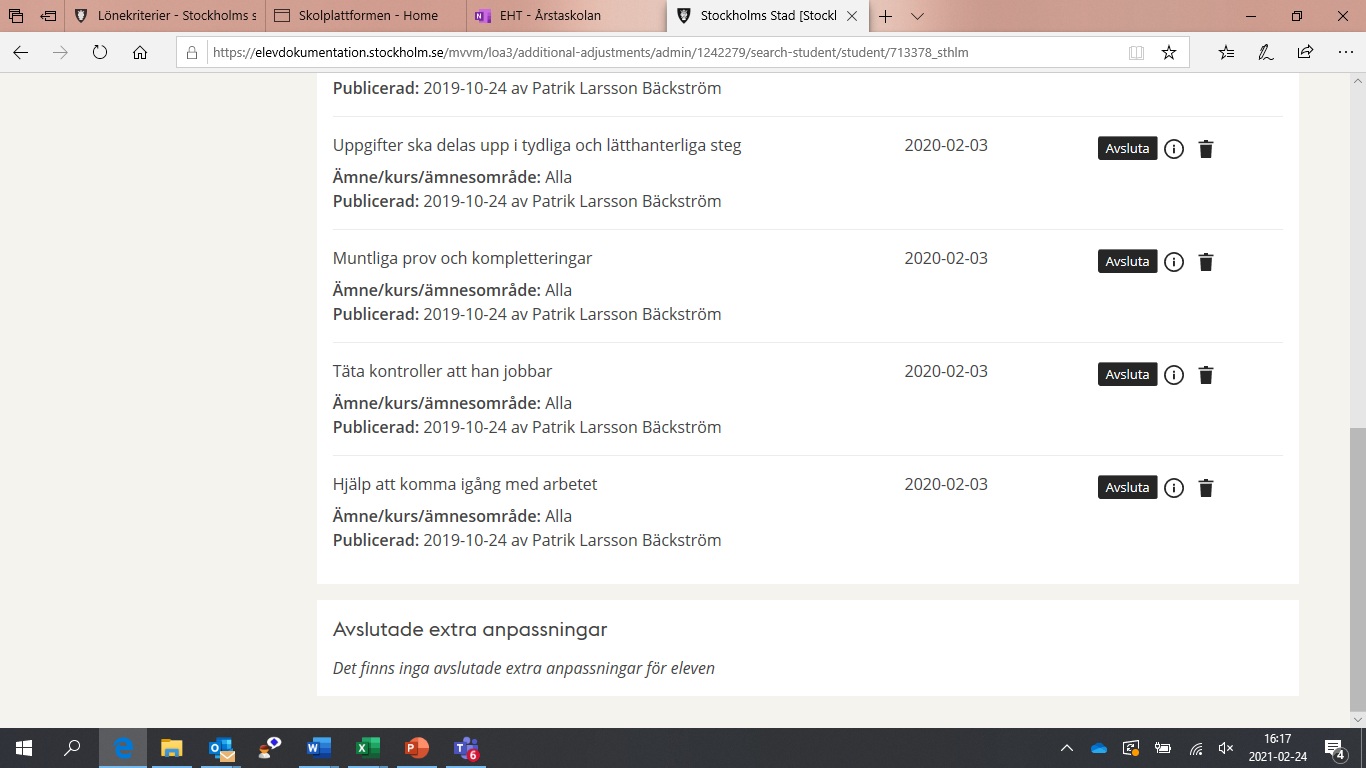 Så här ska det se ut!
SKOLPLATTFORMEN – att tänka på….
2. Var så specifik som möjligt.
Vet du var den här eleven ska placeras i klassrummet utifrån det som står???
Skriv eleven ska sitta längst fram, längst bak eller vilken placering som just nu behövs eller utprövas.
SKOLPLATTFORMEN – att tänka på….
3. Kom ihåg att skriva in utvärdering!
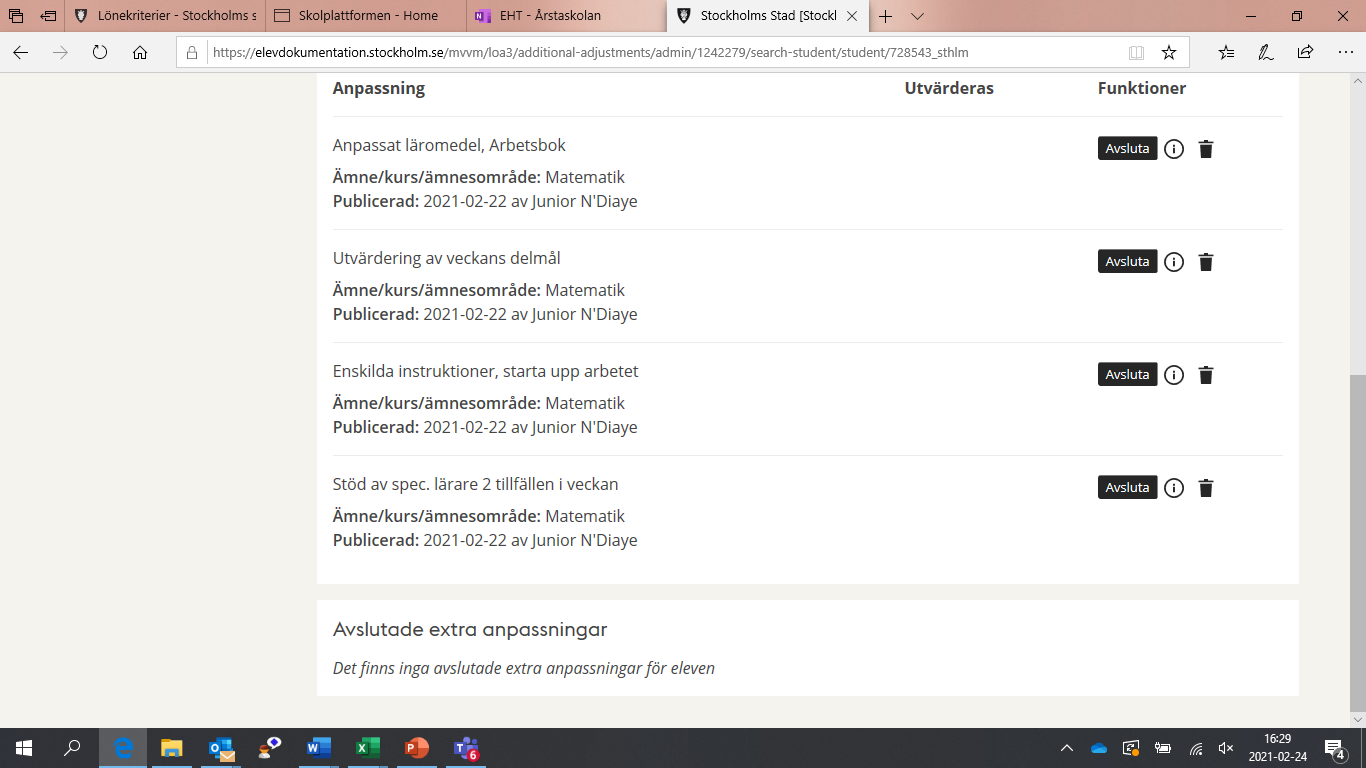 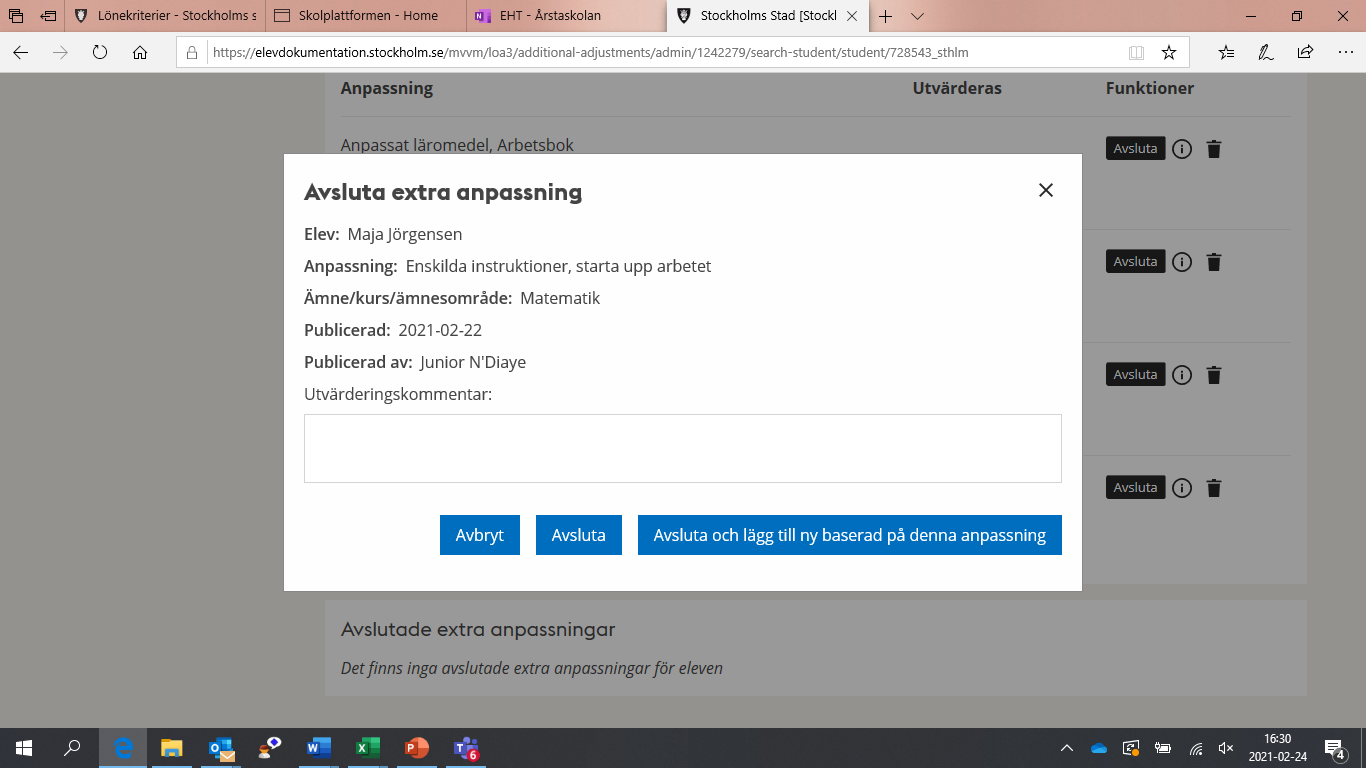 Kom ihåg att samverka med eleven och vårdnadshavare! 
Eleven behöver vara medveten om sina anpassningar för att på sikt själv kunna ta ansvar för dem.